Welcome to CKI
Presenter Name, Position/Club
[Speaker Notes: Use this time to introduce yourself]
Who Are We?
CKI is about empowering others through community service. You are part of a global, student-led movement through which you grow personally and professionally, find lifelong friends, and use your platform to realize humanity’s potential.
[Speaker Notes: Use this time to involve the audience. Ask them WHY they joined
CKI. What are they looking to find in CKI? Share why you joined
and stayed to energize the conversation — the more personal, the
better. New members will be able to project their future selves
onto you, to see what life-changing experiences are possible if
they stay in CKI.]
SERVICE
Highest per-capita impact of Kiwanis Family

LEADERSHIP
Three levels to leadership - countless opportunities

FELLOWSHIP
A collegiate family - lifelong friendships
[Speaker Notes: ■ CKI was built around the three tenets of service, leadership and
fellowship. Taken together, this means we serve our local and global
communities while developing our leadership skills and making lifelong
connections.
■ Service is what draws many passionate people to our organization. Think
about the difference that each member makes through CKI, then multiply
that impact by thousands of members in 400+ clubs in 18 countries. Our
impact is huge!
■ There are three levels of involvement in CKI — club, district and
international. We will talk more about these in a moment, but the most
important thing to know is EVERY member of CKI is a leader.
■ Many people in CKI say that they “came for the service, but stayed for the
fellowship/friends.”

■ What is your favorite tenet?]
Our Motto
Live to Serve,
Love to Serve
[Speaker Notes: Live to serve, love to serve is our motto because at our core we are a
community service and civic organization. We gain a lot in terms of
professional development and friendships, but service and our desire to
better our community is what brings us together.]
Get the Bigger Picture
Meet the Kiwanis Family
K-Kids: Elementary School (ages 5-11)
Builders Club: Middle School (ages 12-14)
Key Club: High School (ages 15-18)
Circle K International: College/University Level
Aktion Club: Adults with Disabilities
Kiwanis: Adults (18+)
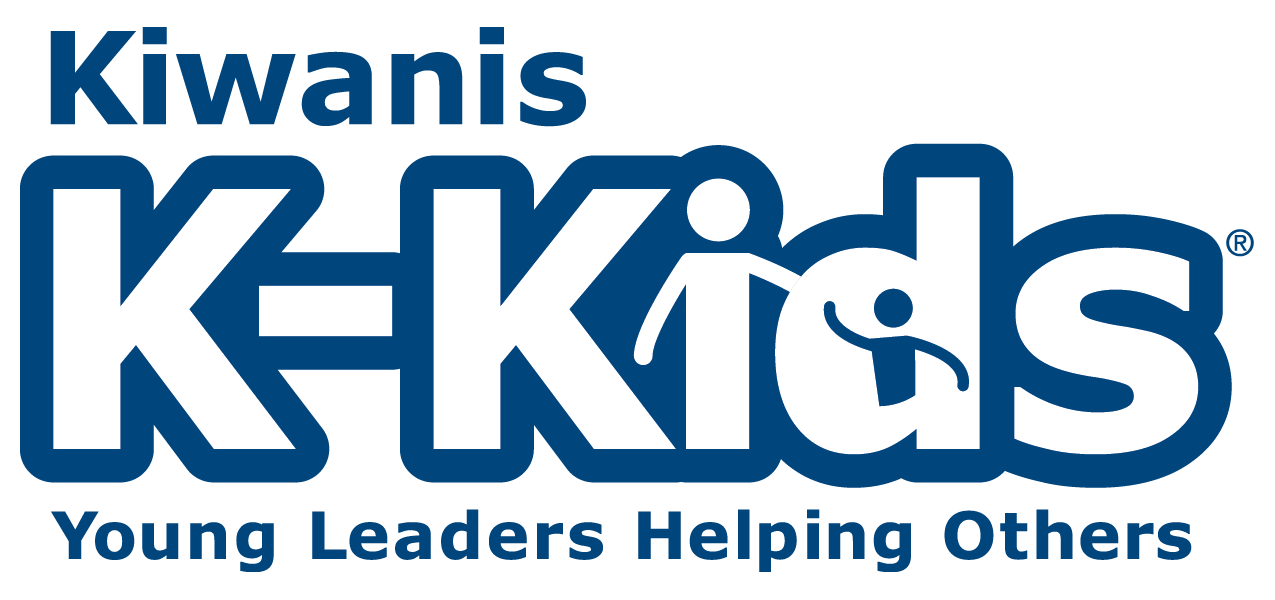 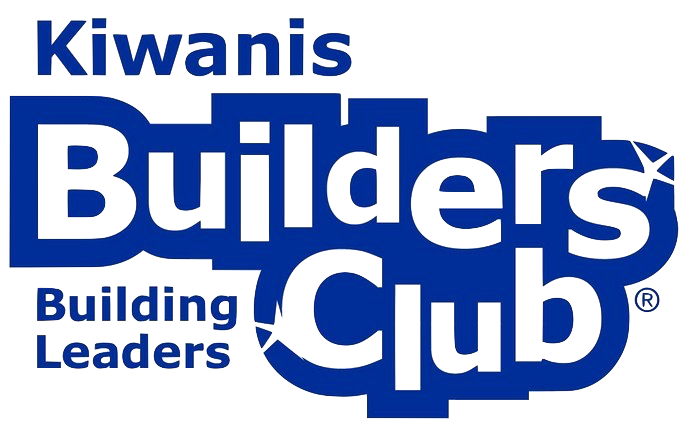 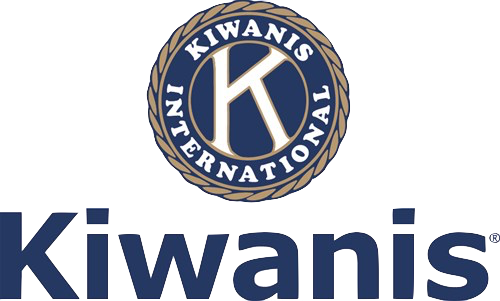 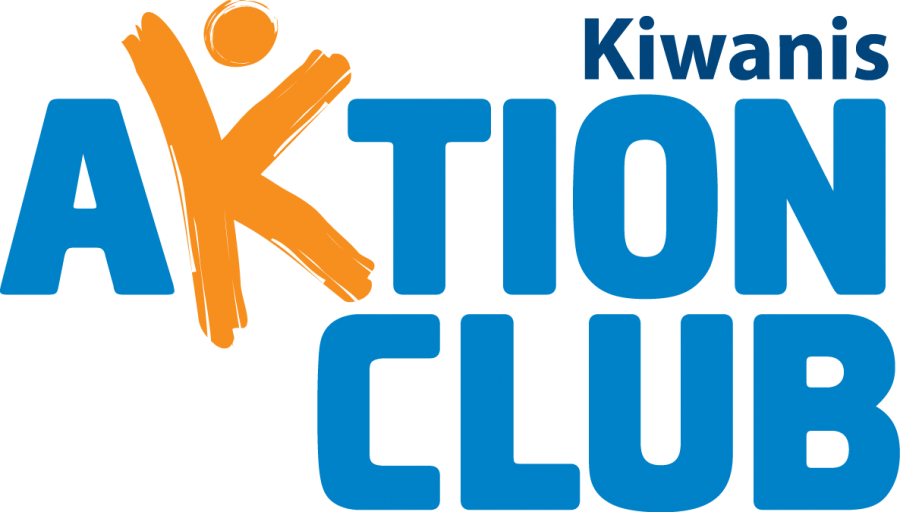 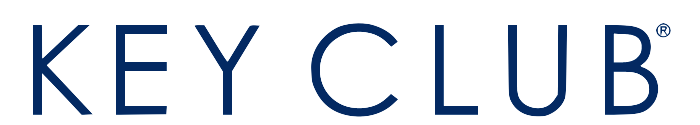 [Speaker Notes: ■ We are sponsored by Kiwanis International, whose mission is to serve the
children of the world. There are branches of Kiwanis for every stage of life
— shown here — which we will explore in another session. For now,
know that CKI is the collegiate branch.
■ [If you wish to go in-depth here] There is a branch of Kiwanis for every
age group. K-Kids is for those who are elementary school-aged; Builder’s
Club is typically for those who are in middle school; Key Club is for high
school youth; and Aktion Club is for adults with developmental disabilities.
It is the world’s only service group for adults with different abilities.
Kiwanis International is for adults older than 18.
■ CKI, again, is the college branch!
■ We will talk more about these branches and how we engage with them in
a later session!]
How Does CKI Work?
Clubs
Divisions
Districts
International
[Speaker Notes: ■ There are three levels to the structure of CKI.

● It all begins at the club level where members are the most
important factor. Each club is administered by an executive board
and, at times, committee chairs. They facilitate events, meetings
and manage club finances.
● The district level is a collection of clubs within a wide
geographical region. In many districts, this is broken up further
into divisions. Clubs and/or divisions are supported by district
officers, which include lieutenant governors, at times committee
chairs, and district equivalents to an executive board, led by a
district governor. They support club functions and facilitate
events/conventions to connect your club to others.
● Finally, the Circle K International Board and international
committees represent the international level, which oversees,
supports and connects all of our clubs and districts. On the CKI
Board, each international trustee oversees a group of districts; the
international vice president oversees committees; and the
international president sets the vision for the organization. Any
member can serve on an international committee and contribute
directly to molding this vision for all members.

■ Take a moment to introduce yourself and the rest of your club’s board if
you haven’t already. If you have any open positions, you can highlight
them here.
■ Anyone can serve in any role with the right dedication and motivation to
learn new skills! There are roles which can be easily tied to (although are
not limited to) specific majors or careers. Finance, business = treasurer.
Communications, journalism, design = editor. Administrative = secretary.
Organizational leadership/nonprofit management = club president, district
governor or international president.]
Dues
Dues vary depending on your club and district
[Insert your per-member district dues amount]
[Insert your per-member club dues amount]
Flat club fee to International
[Speaker Notes: Dues allow CKI to function, providing a source by which opportunities
from the club, district and international level may be offered. We will now
dive into what those look like!]
What Does Your Membership Give You? 
Tangible Benefits
Resume-building leadership opportunities
Leadership development conferences
Discounts with participating retailers
Connection to community leaders
Scholarship opportunities
[Fill in with your club’s benefits!]
[Ex. T-shirt? Food?]
[Speaker Notes: ■ We have explored the leadership opportunities at length — regardless of
title, every member in CKI is a leader given the chance to develop
themselves. CKI offers tools to tie your experiences to your resume.
■ Leadership development conferences refer to district conferences and
CKIx (international convention), as well as high-level training offered to
officers in the organization.
■ You are eligible for discounts at Office Max, Office Depot and Hilton.
There are additional discounts that can be found on the website.
■ You will be exposed to leaders of different organizations in your
community and beyond. Any Kiwanis family branch is a respected civil-
society institution.
■ There are three scholarship opportunities offered by international each
year. Share any district and club scholarships here, too!]
What Does Your Membership Give You? 
Solidary Benefits
Find your family in college
Make an impact on your community
Mentorship from CKI alumni or Kiwanis members
Being part of a global movement
[Fill in with your benefits! What makes your club so special?]
[Ex. Member celebrations, big-little program]
[Speaker Notes: ■ Intangible benefits cannot be held physically, but they really set the CKI
experience apart.
■ College is among the most pivotal times in a person’s life. Surround
yourself with friends — a family — who has passions and a drive similar
to your own.
■ The core of CKI is service, which means you can make an impact through
countless service opportunities all year. Name some projects from your
club!
■ CKI alumni and Kiwanis members would love to take you under their
wing. Who else has this kind of support system?

■ CKI is one of few organizations on campus that will take you beyond your
local community. Meet people from all around the world, in-person and
virtually at events throughout the year.
■ Each club has their own quirks that make them special. Make sure your
new members know what yours are!]
Events
Club Events
Ex. signature project
Ex. new member induction
Ex. end of the year banquet
District Events
Ex. divisional rallies
Ex. Fall event
Ex. DCON
Ex. Spring Event
International
CKIx
Virtual Workshops
[Speaker Notes: ■ [Replace club and district events with the names of your actual events
and include any relevant details, as applicable.]
■ Our club has a number of signature events, including [fill in].
■ DCON is where we elect the new district board, train new club officers,
and celebrate another successful CKI year.
■ CKIx is a four-day event held in June or July where the new international
board is elected and new bylaws are voted on. A great way to meet CKI
members from across the globe.
■ CKI also hosts a number of skill-building virtual workshops throughout the
year. Past examples have included an Excel certification workshop and
resume-building and interview tips sessions.]
CKI History
Established as a fraternity at Washington State University in 1936
The first club was founded in 1947 at Carthage College in Illinois
CKI became an International Organization when a club was chartered in Canada
The first District officially recognized was Texas-Oklahoma in 1957
In 1973, CKI became the first branch of Kiwanis to allow women to join
[Speaker Notes: ■ The fraternity was Kappa Iota Phi, and the “Circle K House” was
established with support of the Kiwanis Club of Pullman, Washington.
■ When delegates of the 1971 international convention voted to allow
women to join the organization, they experienced significant resistance
from Kiwanis leadership. It was finally approved by the Kiwanis
International Board — who approve all changes to CKI policy — after two
years of debate.]
Open discussion among new members. 
What are you looking forward to most?
Panel discussion among returning members
What are your favourite memories?
Why did you join CKI?
Facilitate a Q&A or panel here
Have Questions?
Get in touch!

[Insert Email]